移动感恩节活动案例复盘
运营商事业部：泰坦
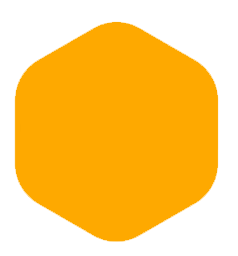 01
案例关键词
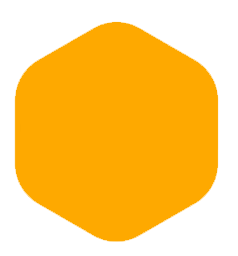 目录
02
案例概述（或运作流程）
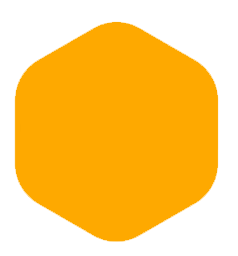 03
案例中亮点及可复用的点
CONTENTS
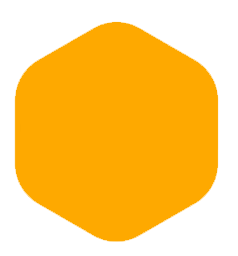 04
案例中待优化点及改善方案
01
案例关键词
粉丝活跃、成交
点燃私域，品牌私域专家
02
案例概述（或运作流程）
活动主题：感恩有您 移路相伴
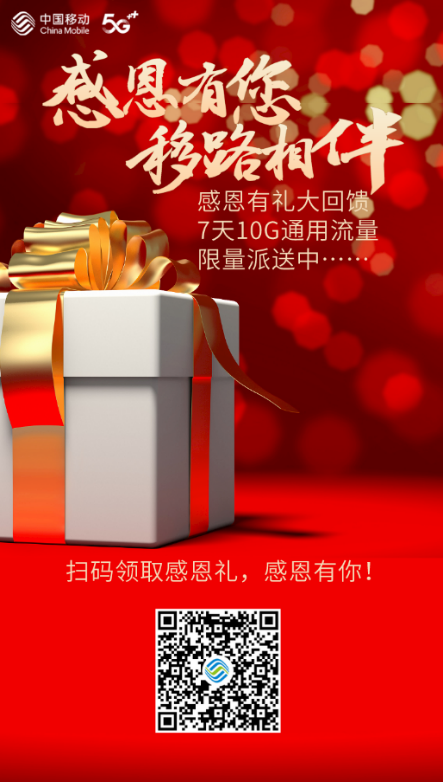 活动日期：
11月22日-11月25日，共4天。
活动目的：
通过朋友圈、点对点及社群三大触点，推广副卡、宽带、千峰(实物)、终端四款主要产品。
活动福利：
10元消费红包、0元流量。
点燃私域，品牌私域专家
案例概述1：活动准备
朋友圈、社群
点对点
朋友圈
感恩返场
预热28
边玩边推
0
粉丝活跃阶段
每日推一单品
活动余热

单一产品推广
点燃私域，品牌私域专家
案例概述2：朋友圈点赞活动
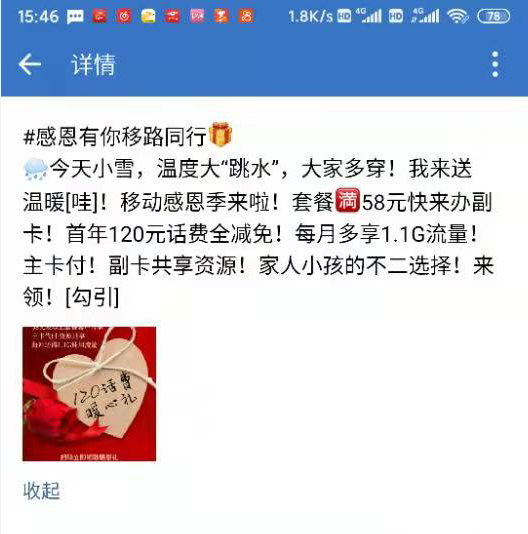 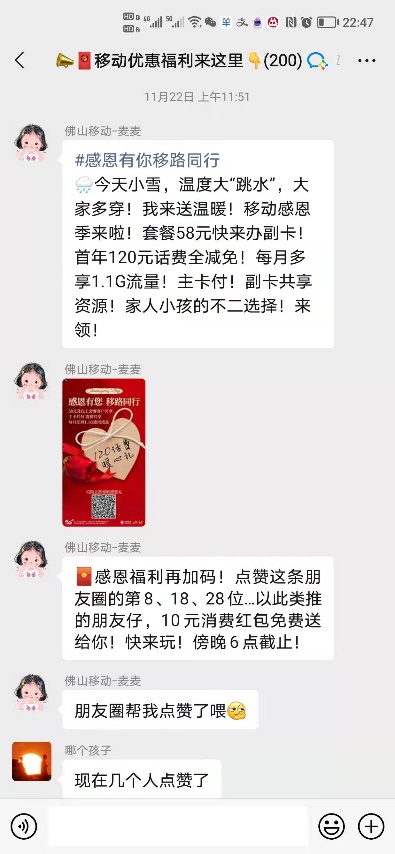 发圈及社群通知：
每日推一单品：
针对单品的卖点和优惠力度进行
点赞活动：
说明活动规则与福利，活动时间。
点燃私域，品牌私域专家
案例概述3：朋友圈点赞活动
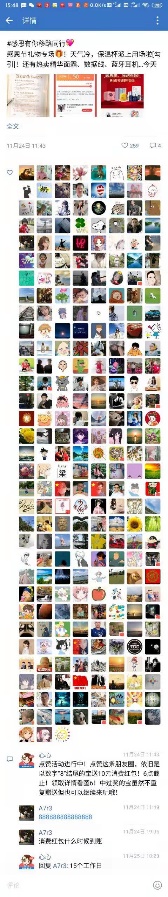 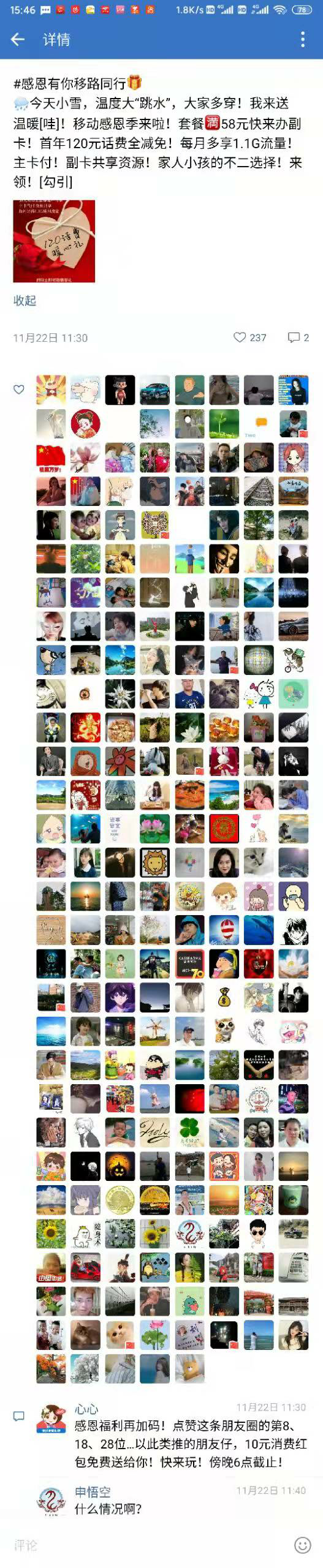 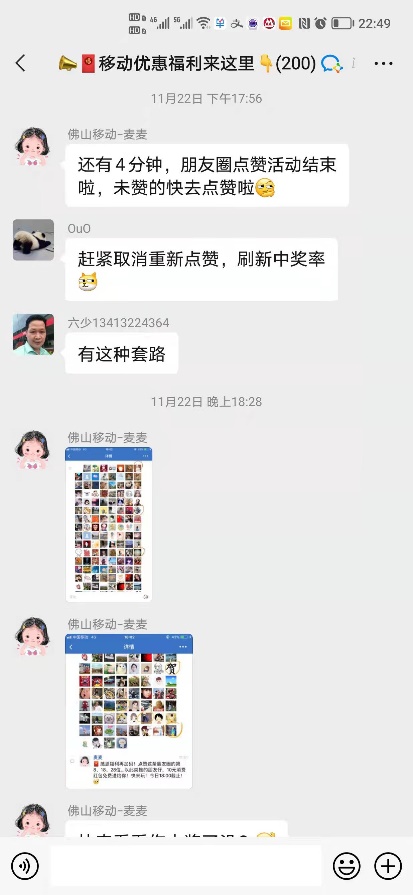 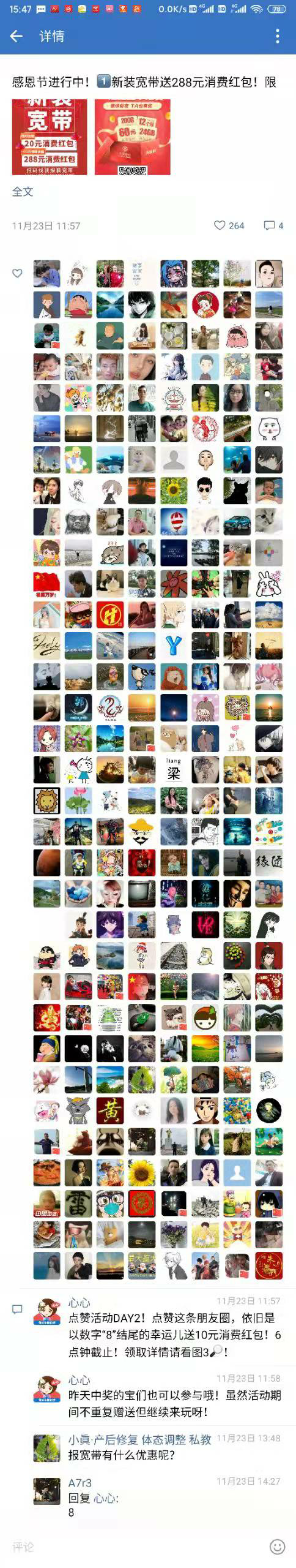 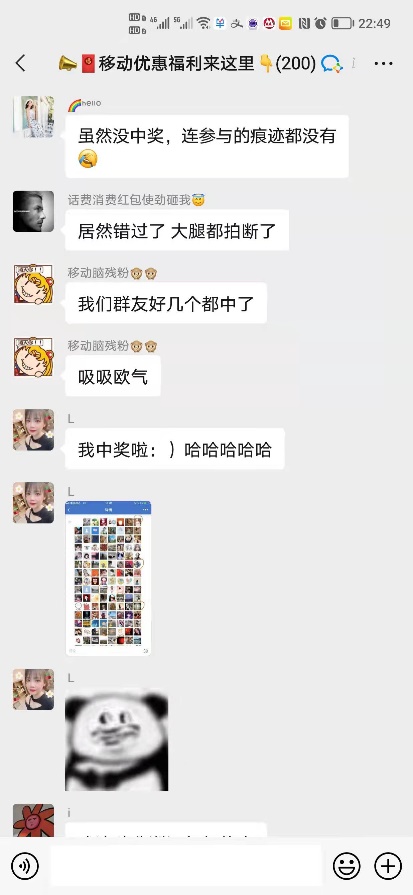 当天活动结束预警
中奖者群里互动
活动参与情况
点燃私域，品牌私域专家
案例概述4：社群接龙活动
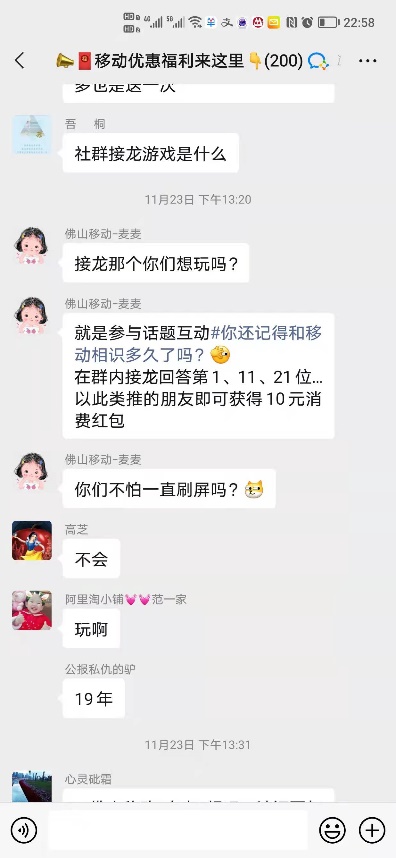 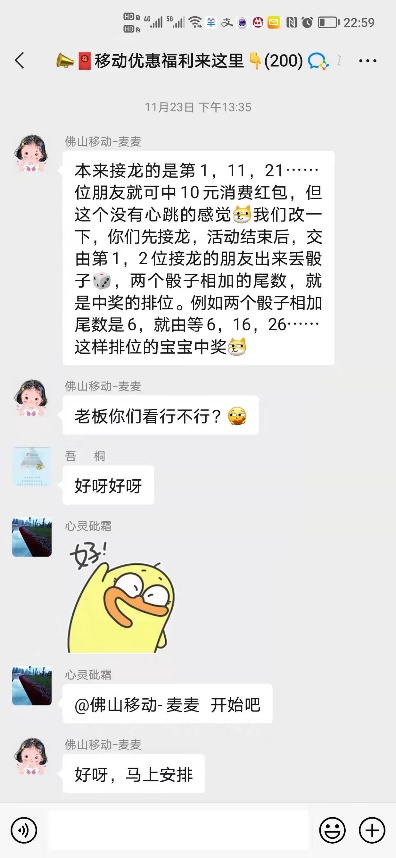 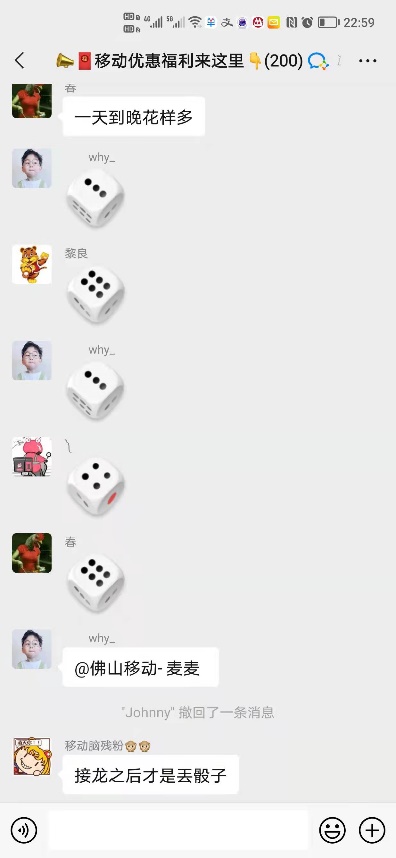 社群接龙：
玩法升级
粉丝主动要求接龙游戏，并说明规则和福利。
点燃私域，品牌私域专家
案例概述5：社群接龙活动
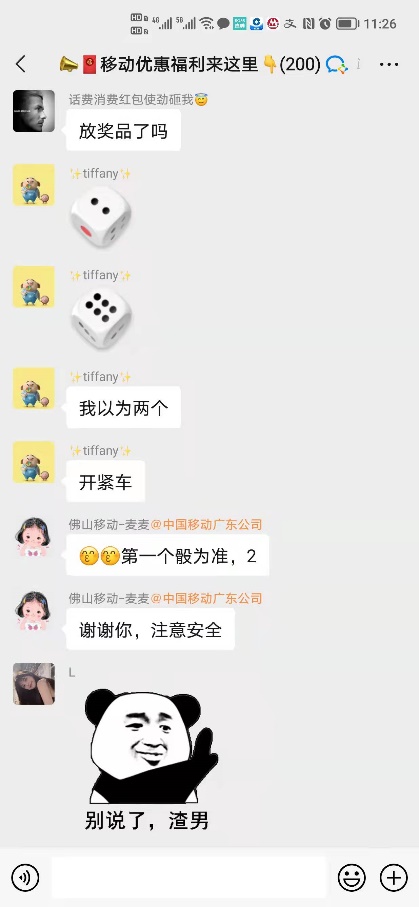 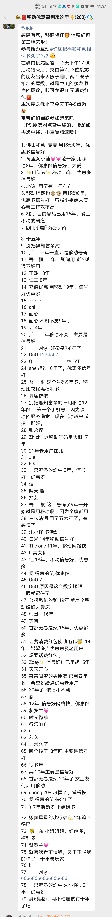 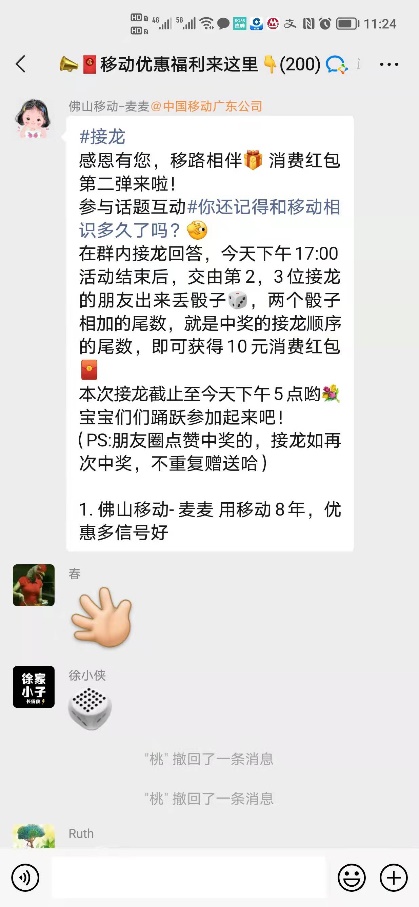 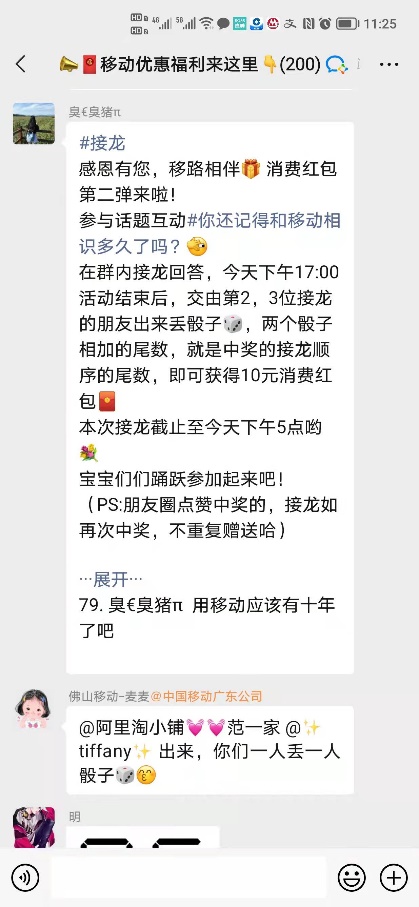 接龙的主要内容：
1、粉丝移动卡的使用年限
2、套餐的流量额度是多少G

并通过部分客户进行标签
点燃私域，品牌私域专家
案例概述6：数据回顾
1个账号平均72个点赞；单个账号最高200+
1个接龙平均70个粉丝参与；单个接龙最高80+

根据参与互动人数转化 ：9.3% 
根据点对点群发人数转化：0.2%

总体中高价值产出不高。
点燃私域，品牌私域专家
案例概述7：活动返场
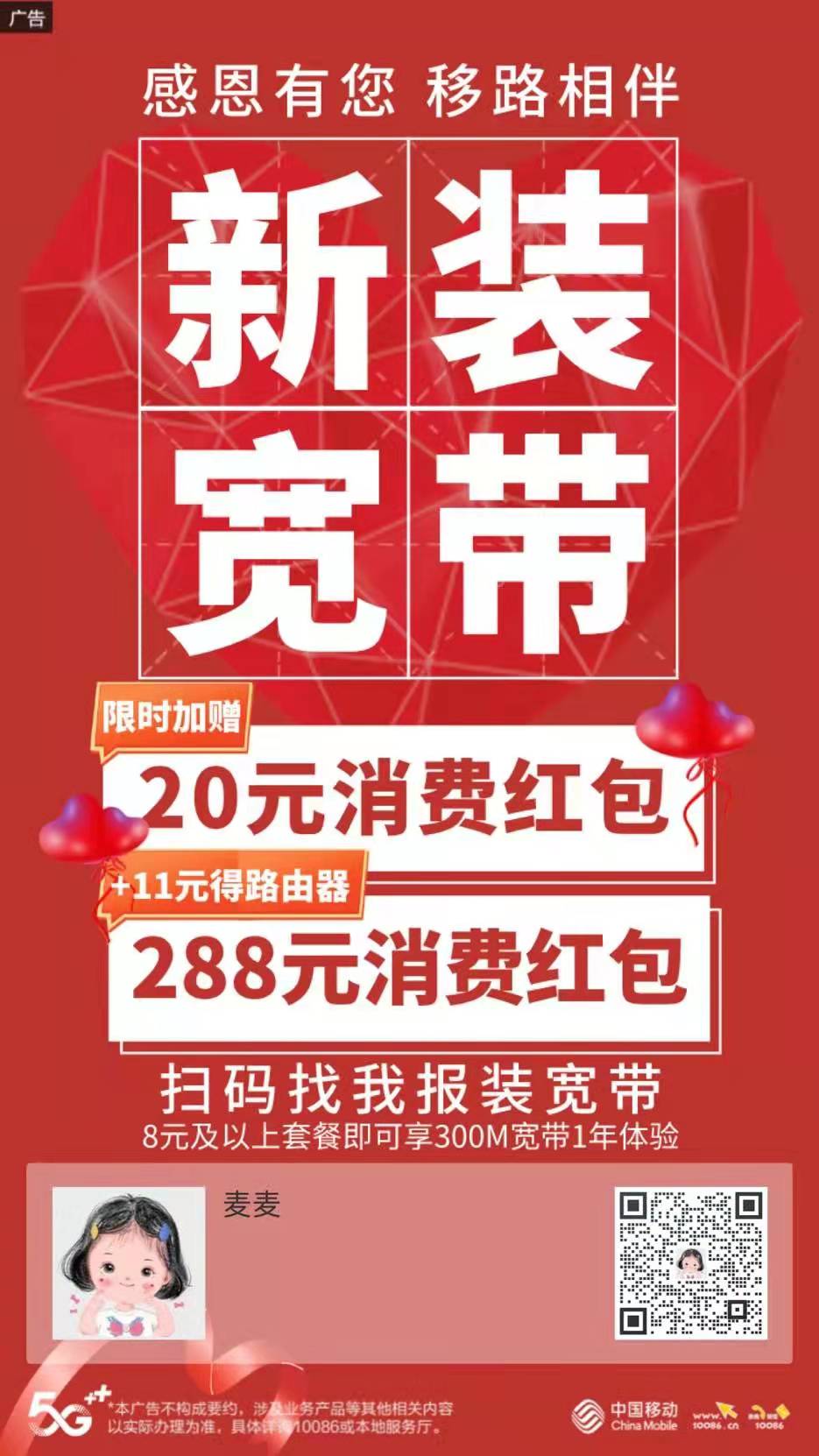 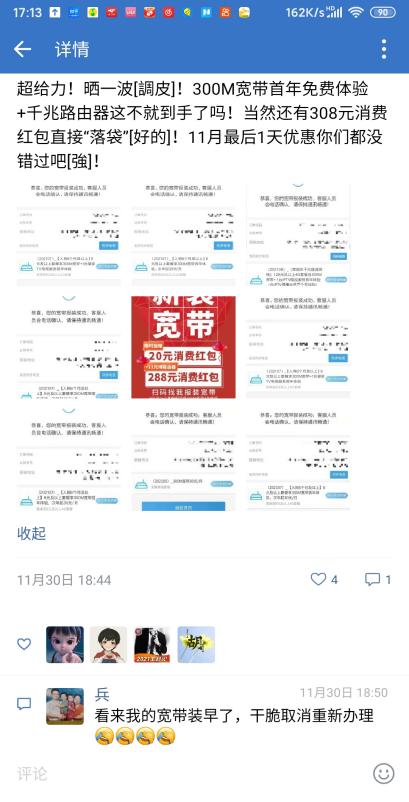 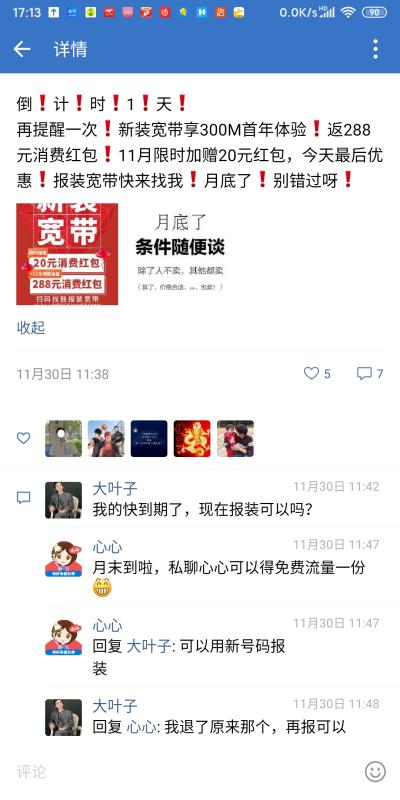 2天活动返场：产出27条宽带

1、结合积累下的未办理宽带标签人群进行群发；

2、朋友圈用倒计时制造紧张气氛。

3、朋友圈九宫图，利用办理成功截图，营造紧迫气氛。
点燃私域，品牌私域专家
03
案例中亮点及可复用的点
1
2
3
案例中亮点及可复用的点
利用粉丝活跃同时，加强单品曝光，建议不贪多，单品为主。
返场活动时，仅针对宽带进行曝光，单个效果相对好很多。
通过接龙方式，既好玩又互动方式，收集客户的潜在标签。
活动返场一定要做，往往最简单的销售方式，效果也不会差。
利用九宫图，销售晒单的做法还是很有效，更加直观的告诉消费者，这个目前是爆款。
点燃私域，品牌私域专家
04
案例中待优化点及改善方案
2天产出27条宽带，对比整个月的高价值产品产出，以目前状况是算可以的。所以，有可能宽带在月底推广更有效。
从文案的设计，结合节气、节日、制造紧迫感，包括注意跟粉丝的对话方式，都能引起粉丝活跃，但目的性不够强，导致粉丝对产需求不高。
案例中待优化点及改善方案
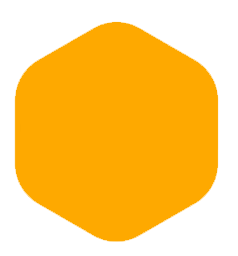 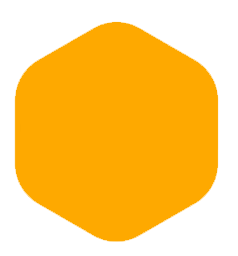 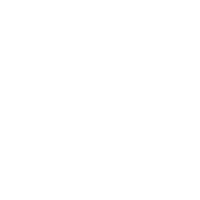 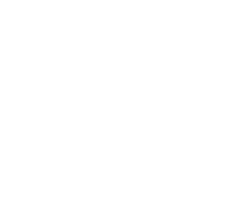 注意收集每个产品的需求周期
有细节 但针对性待提高
注重种草，月末收割
继续观察宽带产品成交时间段
需要提高产品与标签的结合
点燃私域，品牌私域专家
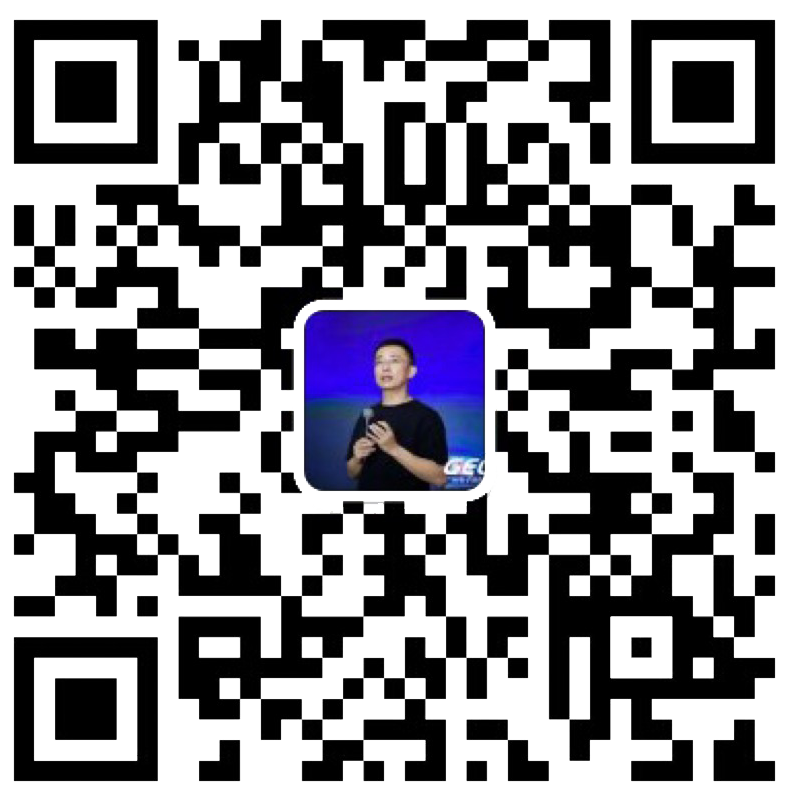 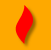 欢迎指正！
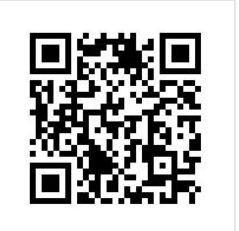 最专业的团队
帮你管理最有价值的用户资产
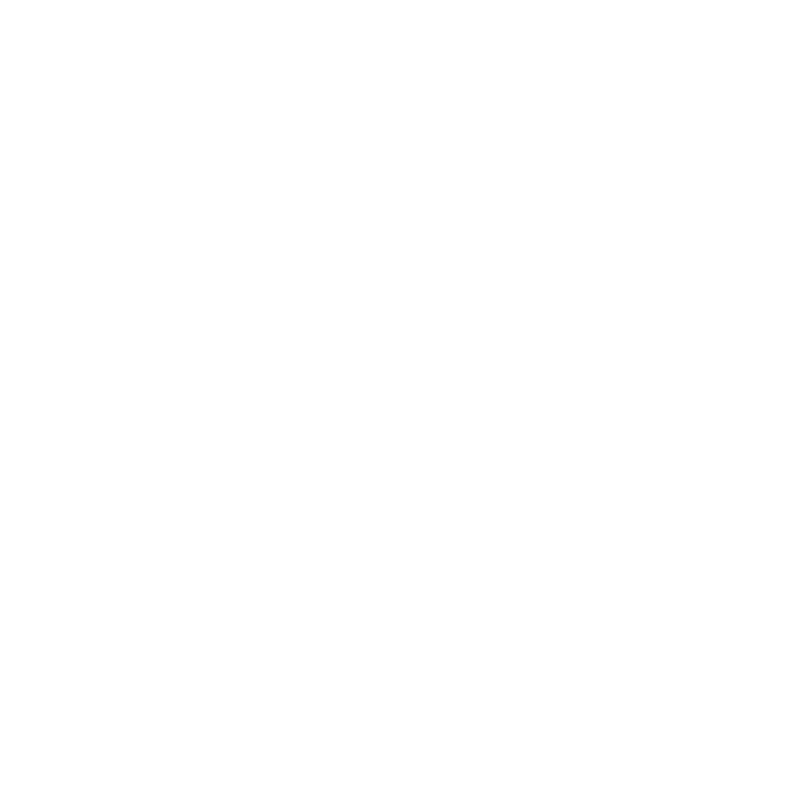 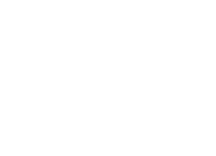 某某某
+86   188  0000  0000
WeChat
123456789@qq.com
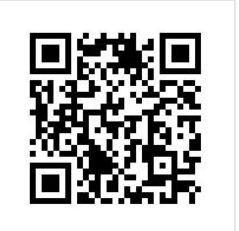